Istituto di Istruzione Secondaria Superiore «Quinto Orazio Flacco» Sede di Palagiano 
Indirizzo Tecnico Commerciale
Amministrazione Finanza e Marketing – Relazioni Internazionali per il MarketingCome nasce un’azienda?
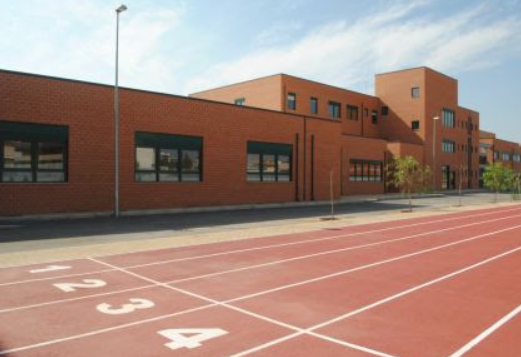 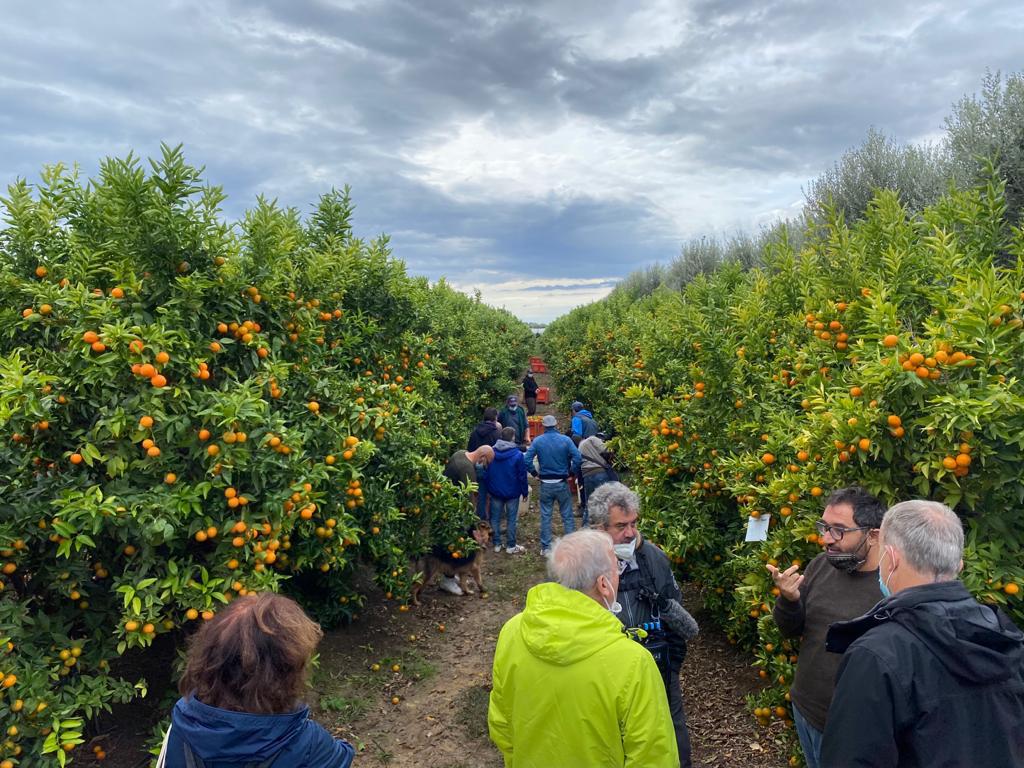 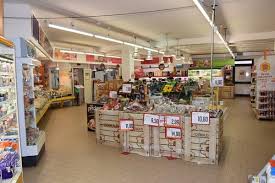 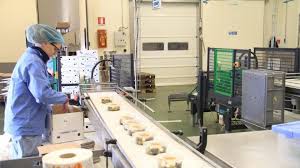 CARATTERE INDIPENDENTE
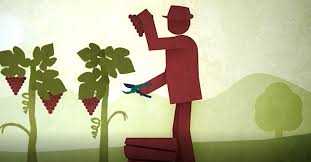 Curiosità
Autonomia di scelta
Senso di responsabilità
Capacità di imparare dagli insuccessi
Leadership
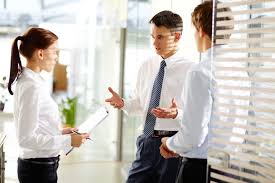 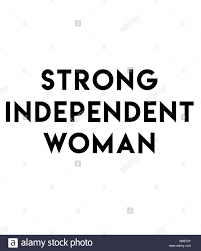 IDEA IMPRENDITORIALE
Immaginazione vivida
Voglia di mettersi in gioco
Essere dinamici e propositivi
Desiderio di dare vita ad un sogno
Credere in sé stessi
Spirito intuitivo
Capacità di risolvere le criticità
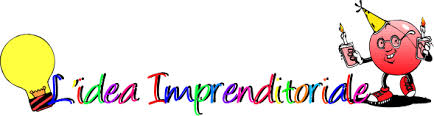 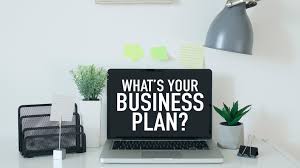 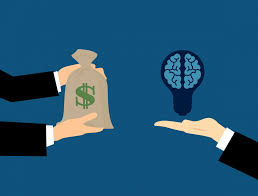 STUDIO DEL MERCATO INTERNAZIONALE
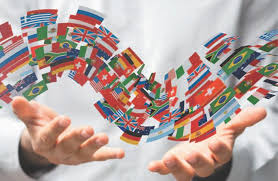 Ricerca delle zone di mercato libere
Definizione del prodotto e delle sue qualità
Analisi dei gusti dei consumatori
Studio dei costi di produzione
Studio delle tecniche di vendita
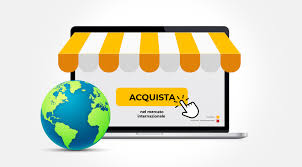 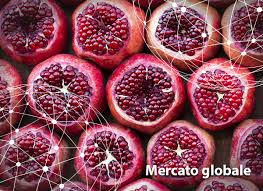 CONOSCENZA ASPETTI LEGALI
Rispetto delle regole in generale
Rispetto delle disposizioni di diritto civile e commerciale.
Adozione dell’iter formativo della qualità di imprenditore commerciale.
Conoscenza delle forme societarie europee
Conoscenza delle principali forme di contratti internazionali
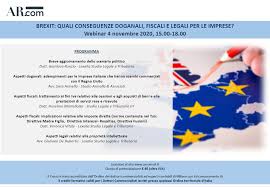 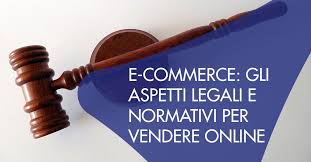 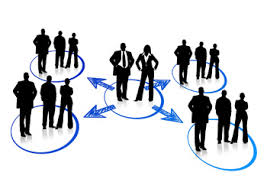 ANALISI DEGLI ASPETTI FINANZIARI
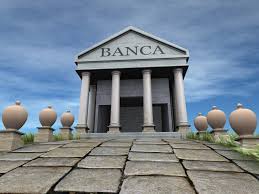 Conoscenza delle modalità di reperimento delle fonti finanziarie
Gestione delle liquidità
Relazioni con gli istituti di credito (banche)
Bilancio entrate ed uscite
Risultato finanziario
Utile di impresa
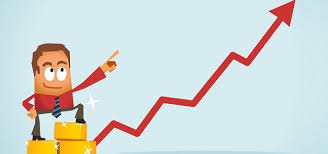 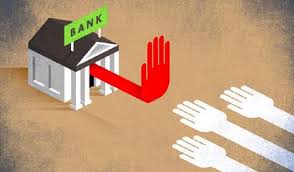 RICERCA COLLABORATORI
Conoscenza disciplina del diritto del lavoro
Conoscenza del rapporto di lavoro autonomo e subordinato
Conoscenza dello Statuto dei Lavoratori
Conoscenza del diritto societario
Conoscenza dei contratti commerciali
Conoscenza dei contratti internazionali
Conoscenza degli organismi preposti al commercio internazionale
Conoscenza delle istituzioni europee 
Conoscenza dell’inglese, francese e dello spagnolo
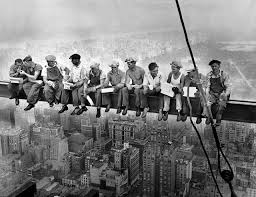 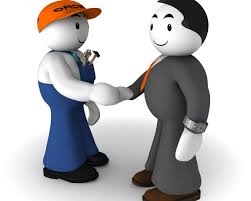 PUBBLICITA’ E COMUNICAZIONE
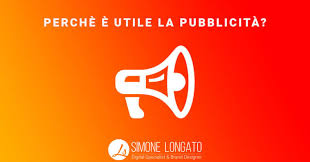 Conoscenza degli strumenti informatici
Conoscenza delle lingue straniere
Tecnica delle relazioni pubbliche
Conoscenza dei canali informativi
Fenomeno dei social media
Diffusione dei messaggi pubblicitari
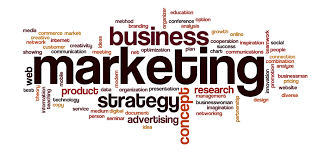 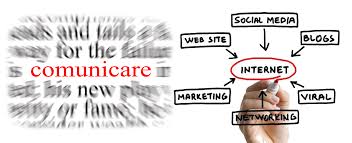 SEQUENZA FASI CREAZIONI ATTIVITA’ AZIENDALI
CARATTERE INDIPENDENTE
 IDEA IMPRENDITORIALE
 STUDIO DEL MERCATO INTERNAZIONALE
 CONOSCENZA ASPETTI LEGALI
 ANALISI DEGLI ASPETTI FINANZIARI
 RICERCA COLLABORATORI
 PUBBLICITA’ E COMUNICAZIONE
[Speaker Notes: Laboratori di orientamento scolastico]
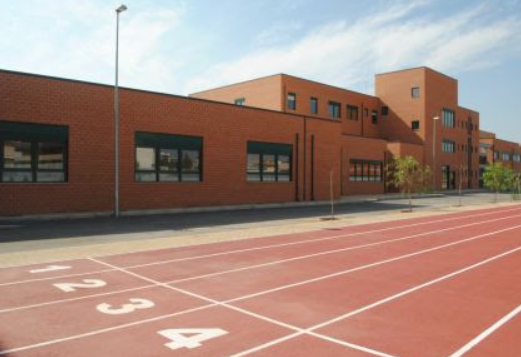 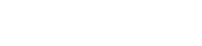 Venite a visitarci nella sede di Via Scotellaro, 34  - Palagiano –prenotando al n. 099 8841504
GRAZIE PER L’ATTENZIONE E….
AL PROSSIMO ANNO!
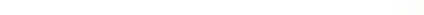 [Speaker Notes: Laboratori di orientamento scolastico]